Cross-cultural Skills
For management and enterprise
[Speaker Notes: FIRST ICEBREAKER: Name, a few words about yourself, which country do you dream to go, Monet related case studies: abroad assignment that fail,  D&G Chinese campaign]
About you
A short introduction
What you expect/wish from today
A place where you would like to travel!
About me
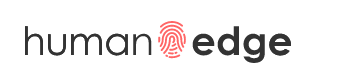 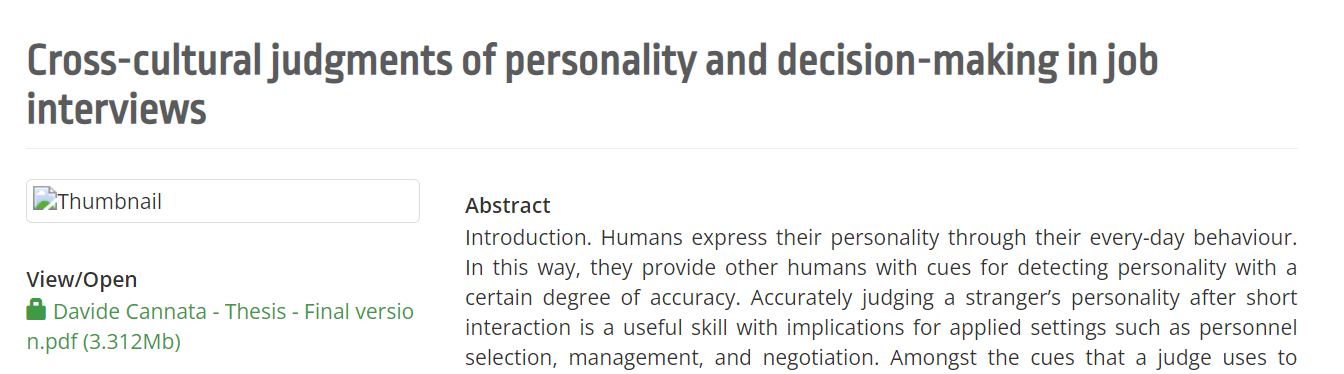 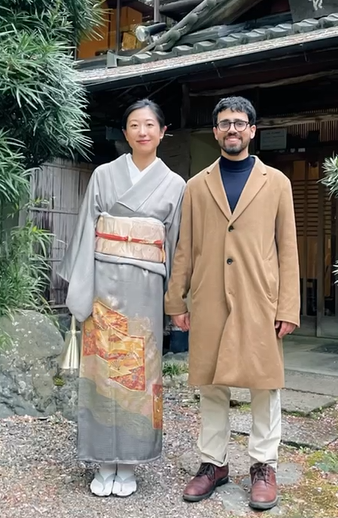 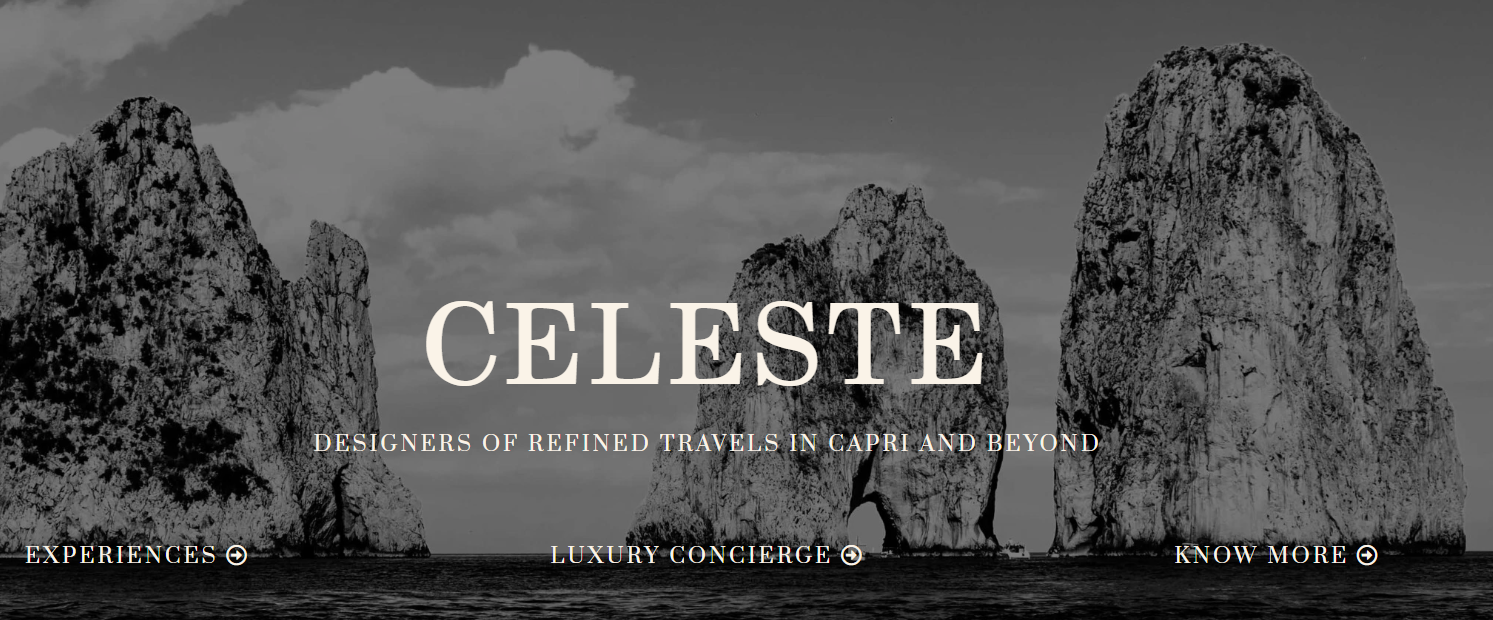 I Don ‘t CARE
I CARE
You being successful managers and entrepreneurs
You avoiding costly mistakes when dealing with diverse others
 Your acquisition of a set of skills for making better interpersonal interactions
To change your mind about political issues.
Your good/bad judgments about your own culture
Your personal interest about other cultures
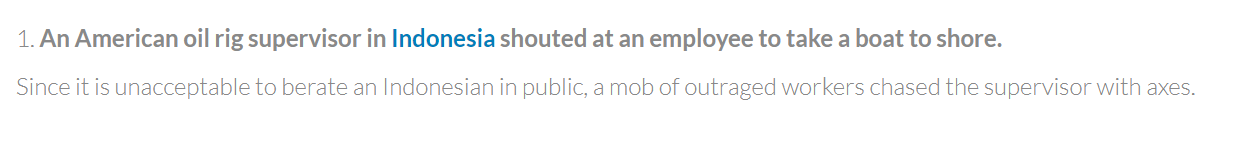 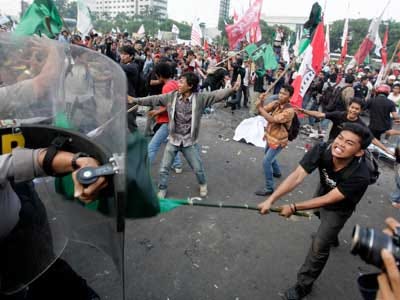 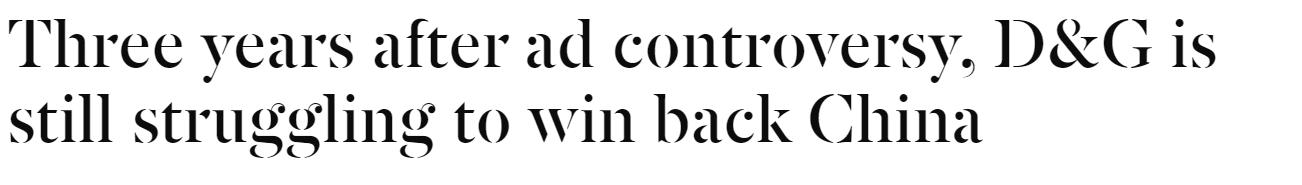 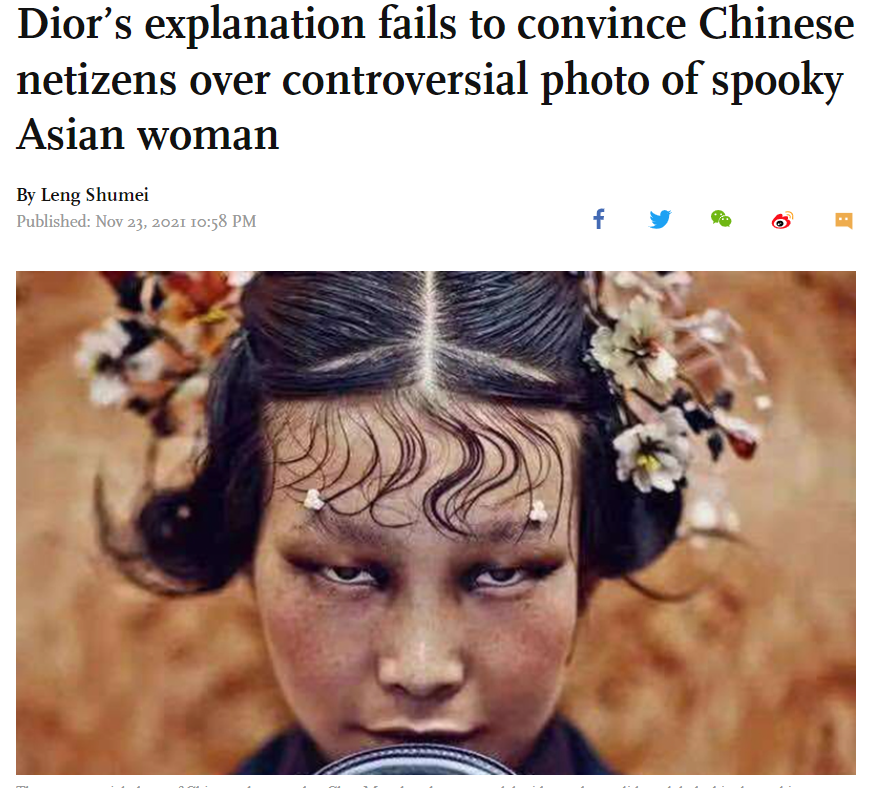 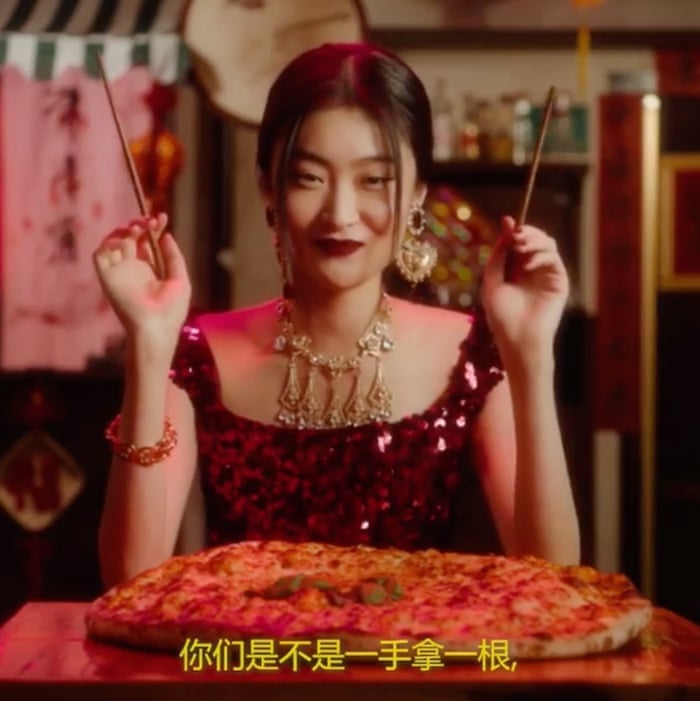 TODAY’s MENU
SUSPENSION OF JUDGMENT
CURIOSITY MINDSET
Culture and people
CROSS-CULTURAL COMMUNICATION
What is culture?
Q&A
Suspension of judgment
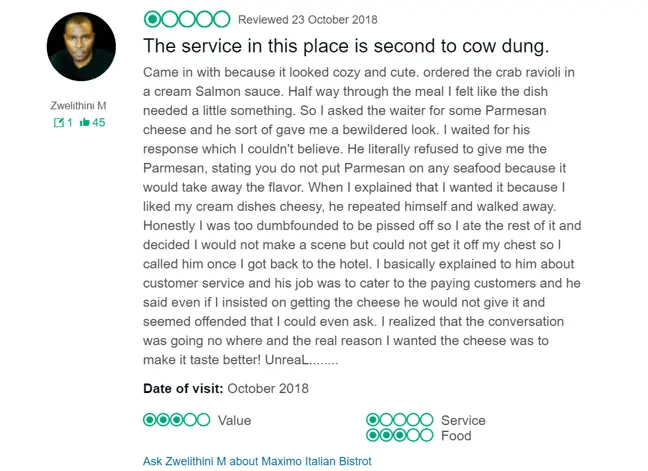 Why do we judge?
IDENTITY
VALUES
OTHER VALUES
TREATH
EMOTION
Communication
[Speaker Notes: Start at 00:30]
Communication
SENDER
MESSAGE
RECEIVER
decoding
encoding
CULTURE
High Context vs Low context
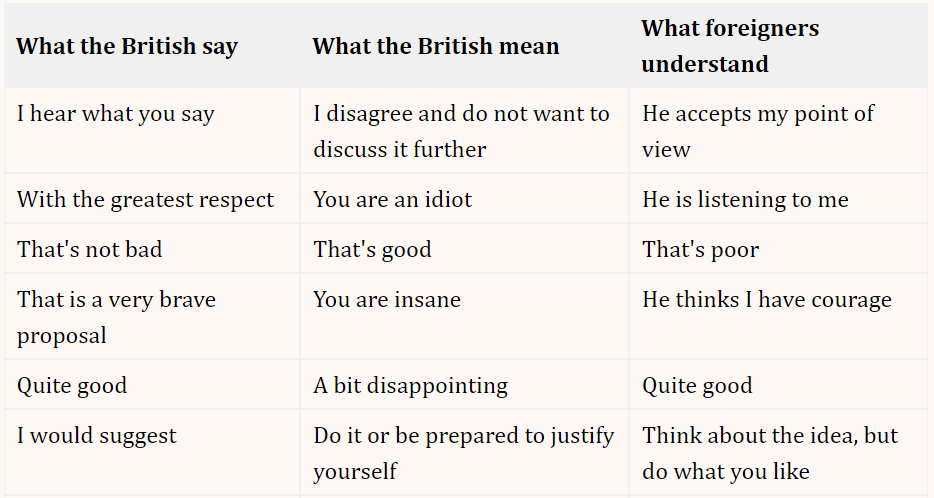 INTERPERSONAL DISTANCE
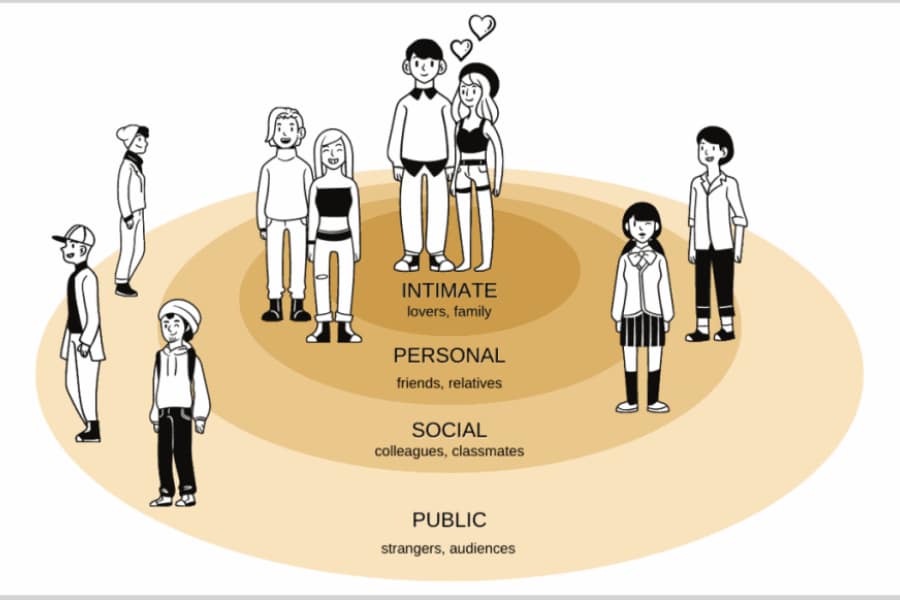 TIME (Polychronics vs Monochronics)
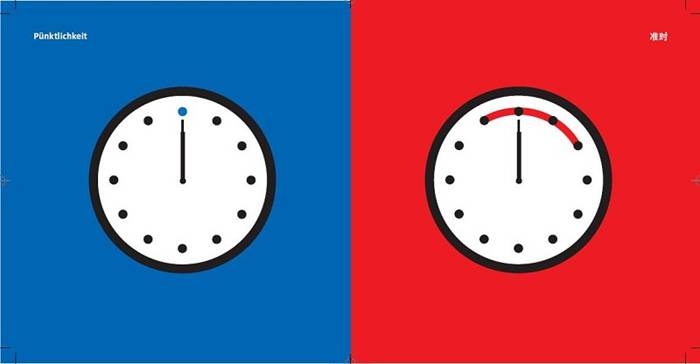 FACE
[Speaker Notes: 30 seconds]
HIERARCHY
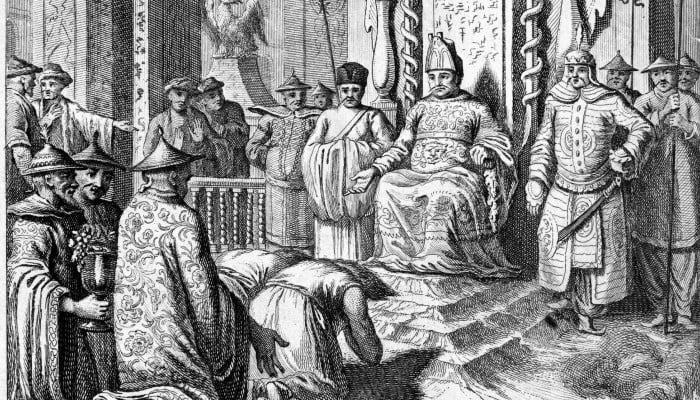 What is culture?
[Speaker Notes: 2:25]
[Speaker Notes: 1:50 & 46:40]
Curiosity Mindset
W.E.I.R.D.
Western (white)EducatedIndividualisticRichDemocratic
Groups of 3
One person tells a story of a culture clash or judgment
One person plays the judgmental voice
One person plays the curiosity voice
The two voices tell the story to the next group
Exercise
Case Study
Individuals in cultures
[Speaker Notes: 11:00]
exercise
You identify the most
Has changed most
You would like to explore
Q&A